Сенсорное развитие детей дошкольного возраста посредством дидактических игр, изготовленных своими руками.
Автор: ВоспитательНикульшина Наталья ВикторовнаМБДОУ Детский сад  № 2 «Солнышко» РХ, Ширинский район , с. Шира
Сенсорное развитие дошкольника – это развитие его восприятия и формирование представлений о внешних свойствах предметов: их форме, цвете, величине, положение в пространстве, а также запахе и вкусе и т.п.Сенсорное воспитание – это целенаправленное развитие ощущений и восприятий.
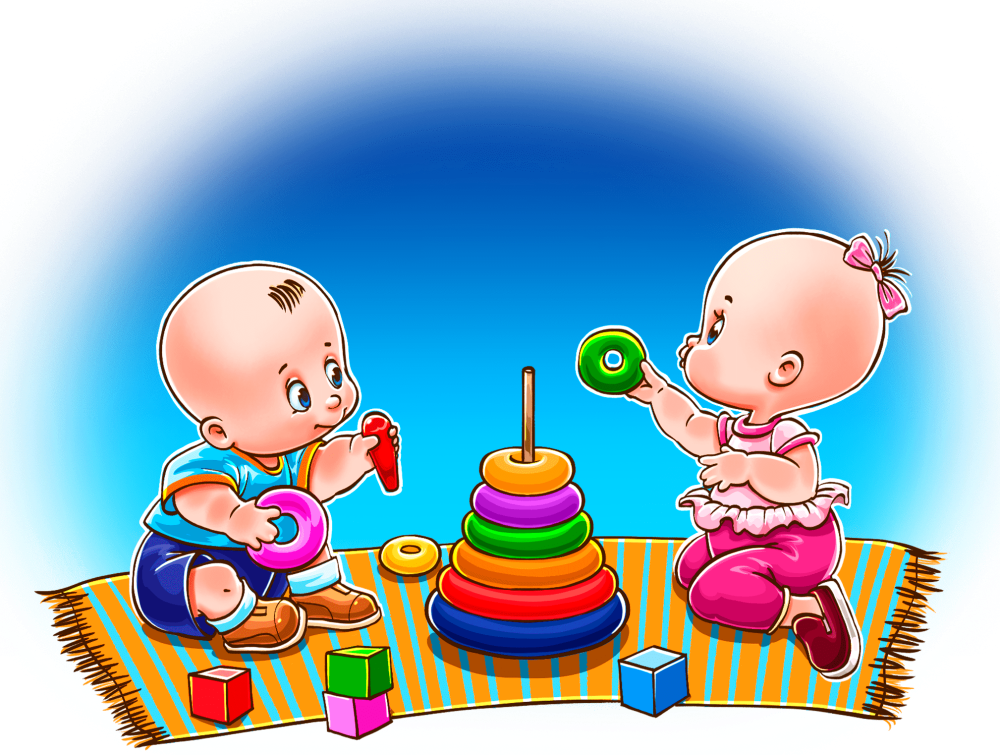 Для  успешной организации сенсорного развития детей в группе создана предметно – развивающая среда
Главная цель дидактической игры – обучающая.
В раннем возрасте ребенок просто играет, но по внутреннему психологическому значению –это процесс непреднамеренного обучения.
Своеобразие дидактической игры определяется рациональным сочетанием двух задач:  дидактической и игровой. 

Дидактическая игра как универсальное средство воспитание и развитие детей.
Она используется в качестве средства познавательного развития:
Воспитания;
памяти;
мышления;
расширения и уточнения представлений об окружающем мире.
«Говорящие стены» - развивают  воображение и фантазию; помогут закрепить величину, цвет, счет и т.д
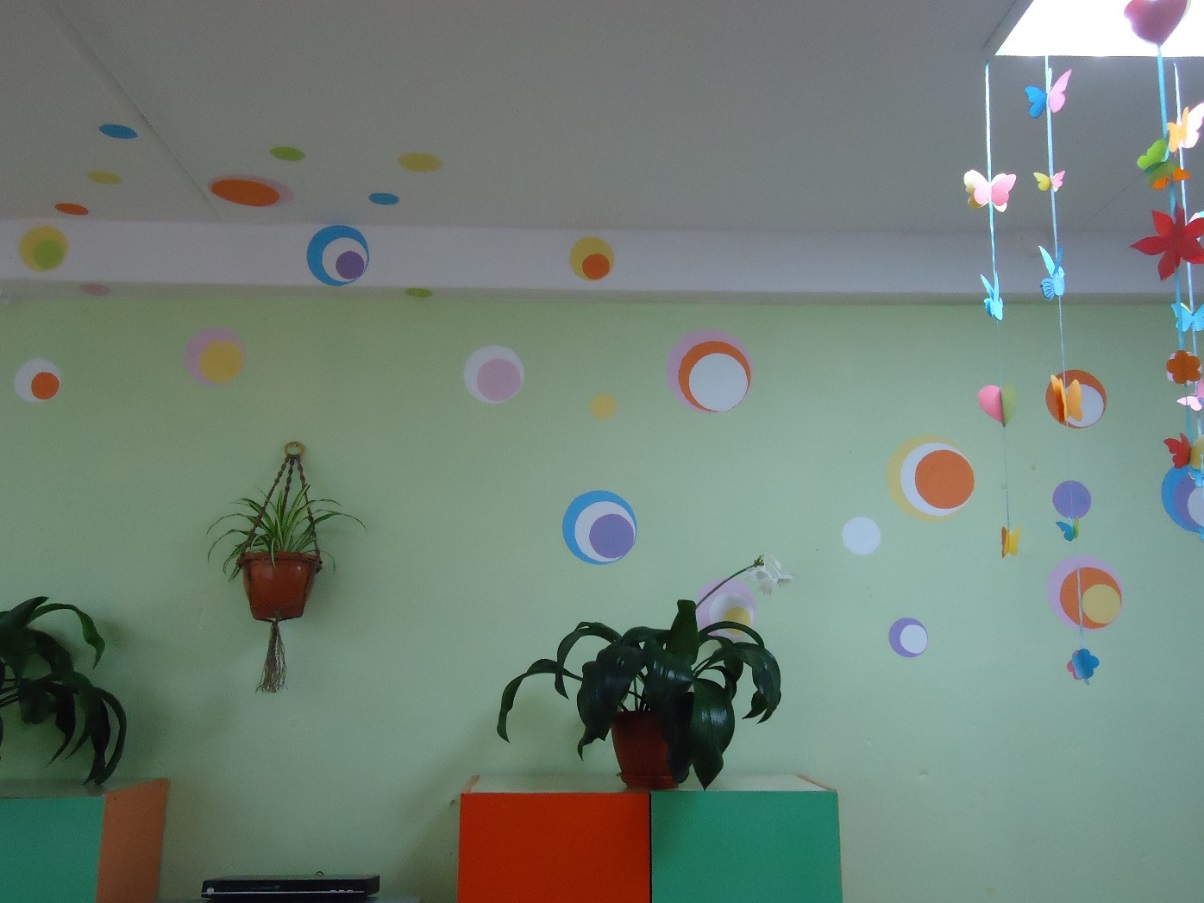 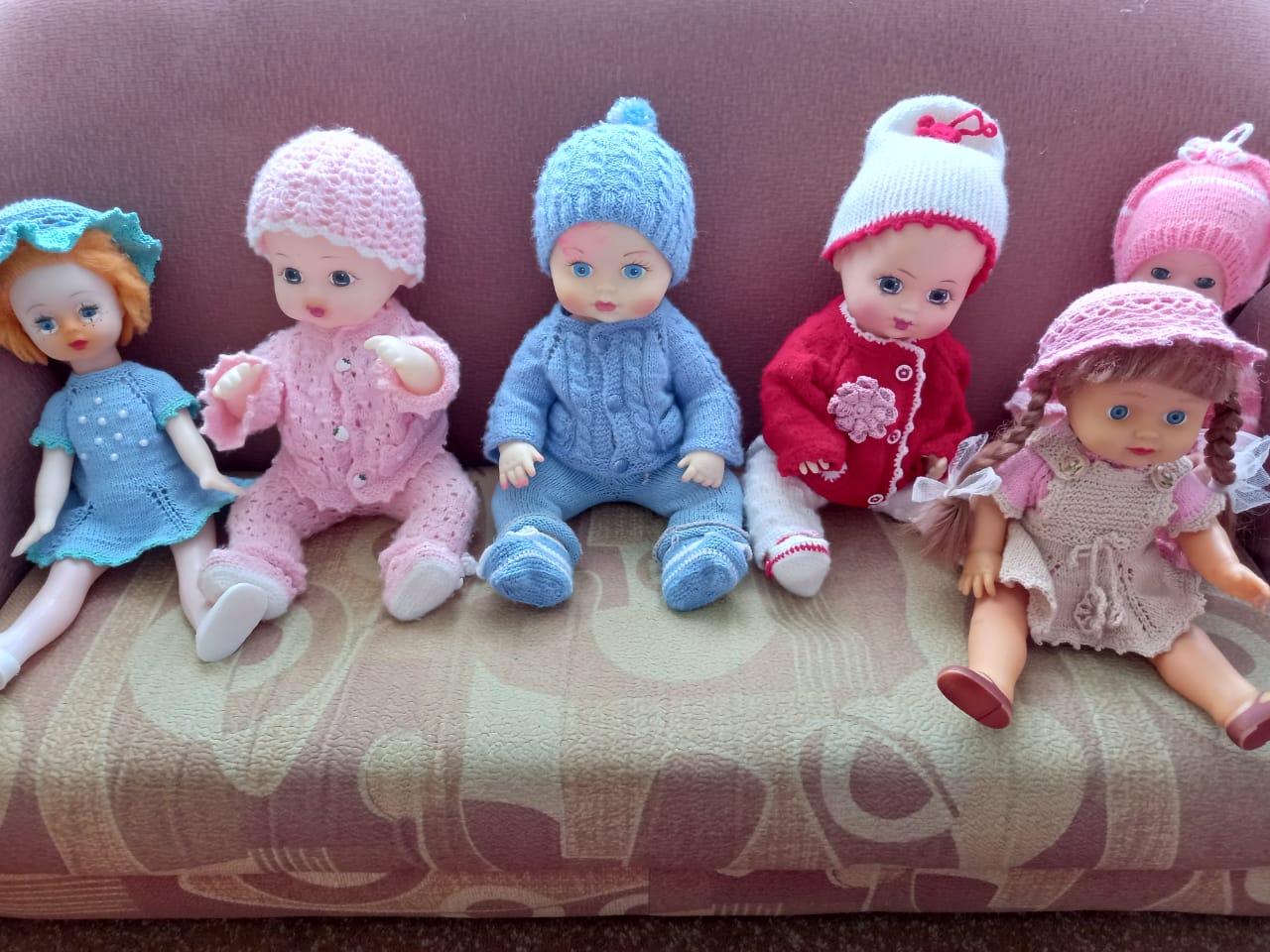 Дидактические игры направленные на формирование понятия о цвете «Поиграем с прищепками»Цель: Учить детей подбирать нужные прищепки одного цвета, развивать мелкую моторику пальцев рук, тактильные ощущения.
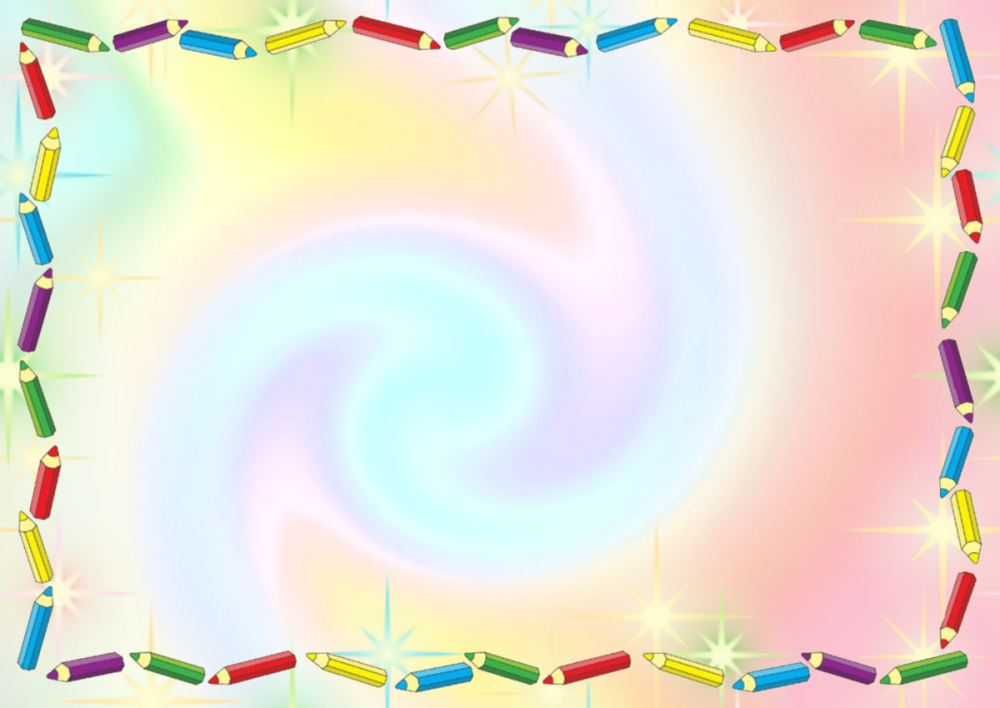 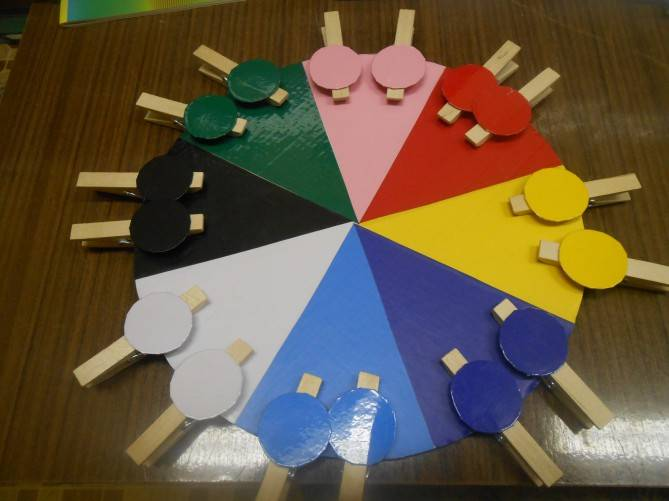 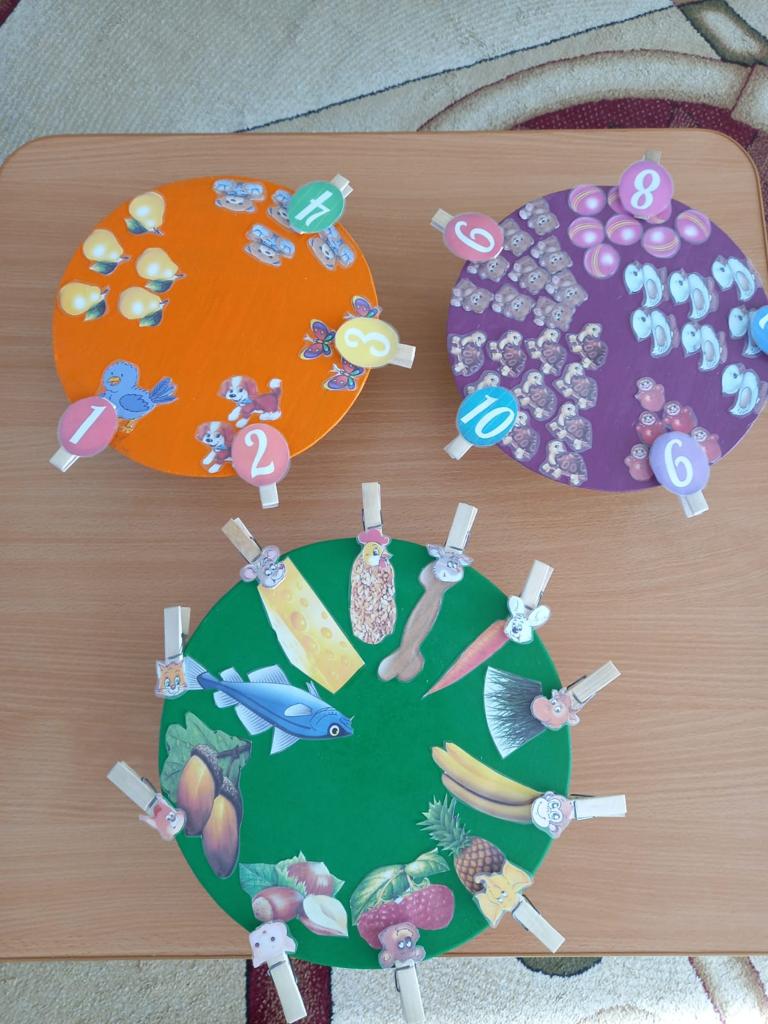 Многофункциональное дидактическое пособие «Поле чудес»- направлено  на содействие гармоничному познавательно – речевому и сенсорно – моторному развитию ребенка дошкольного возраста.
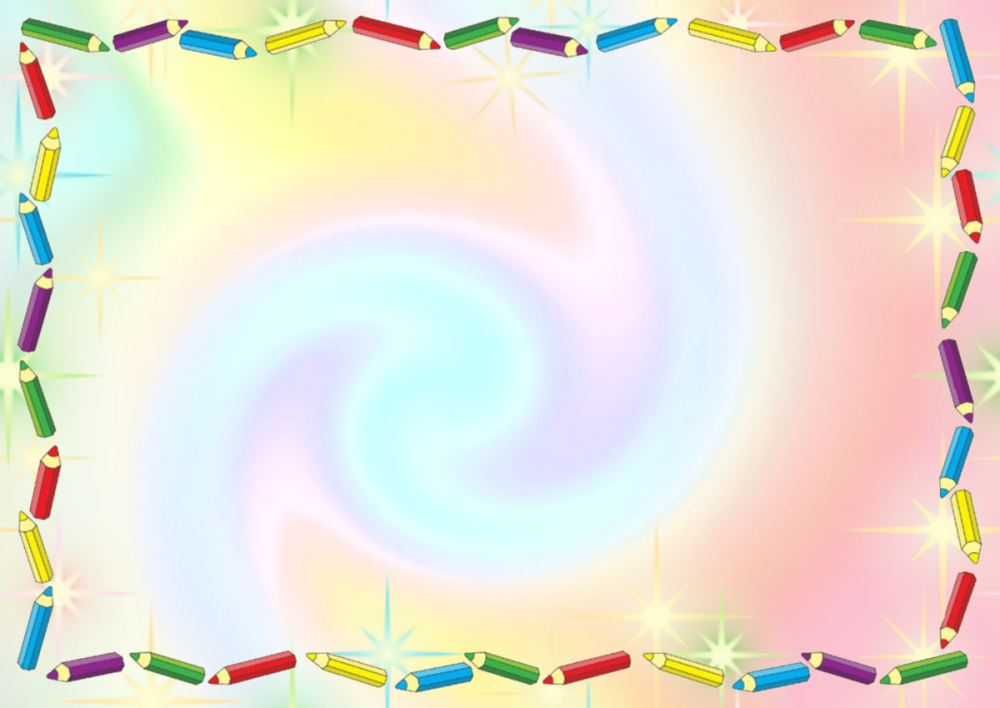 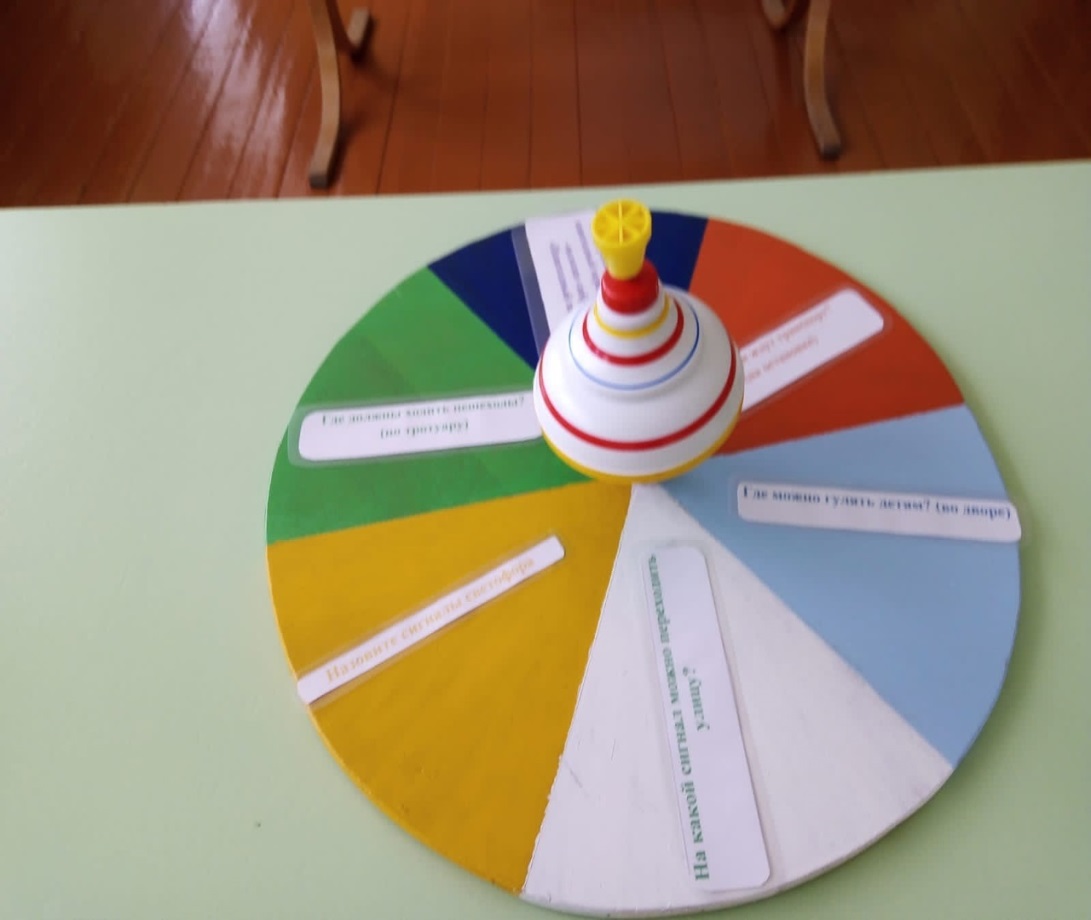 -Расширяет кругозор детей;
-развивает фантазию, логическое мышление, внимание память, речь,
коммуникативные умения;
-воспитывает уверенность в себе, чуткое отношение
 к сверстникам.
К данной игре разработано задание по всем  образовательным областям.
Дидактическое пособие   (игры с пробками) «Подбери по цвету», «Цветочная полянка»Для развития у детей воображения, формирования зрительно-моторной координации на основе действия с предметами были изготовлены данные пособия. Они привлекают внимание яркостью, интересным содержанием и легкие в изготовлении.
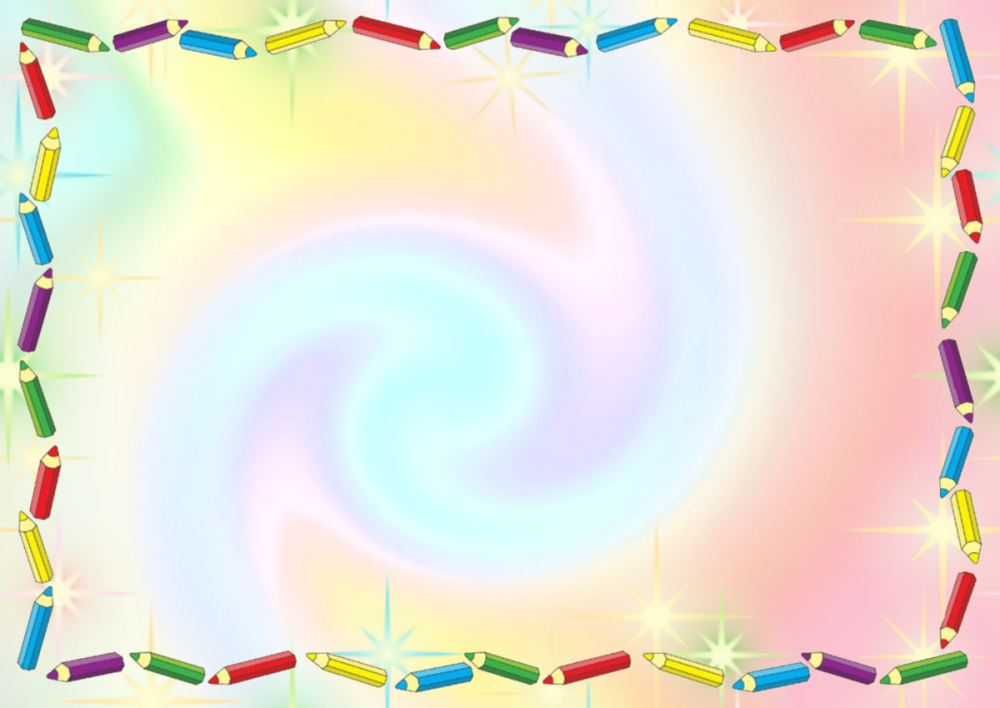 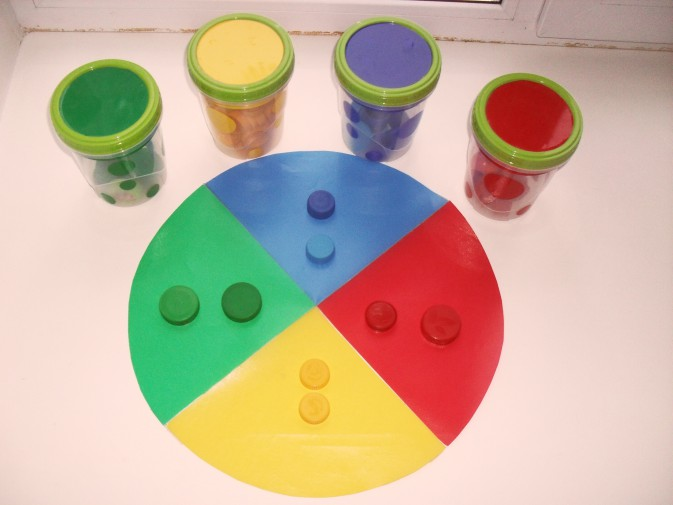 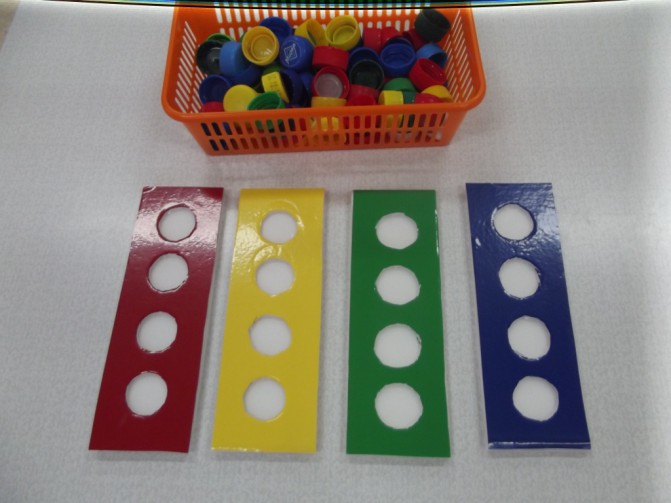 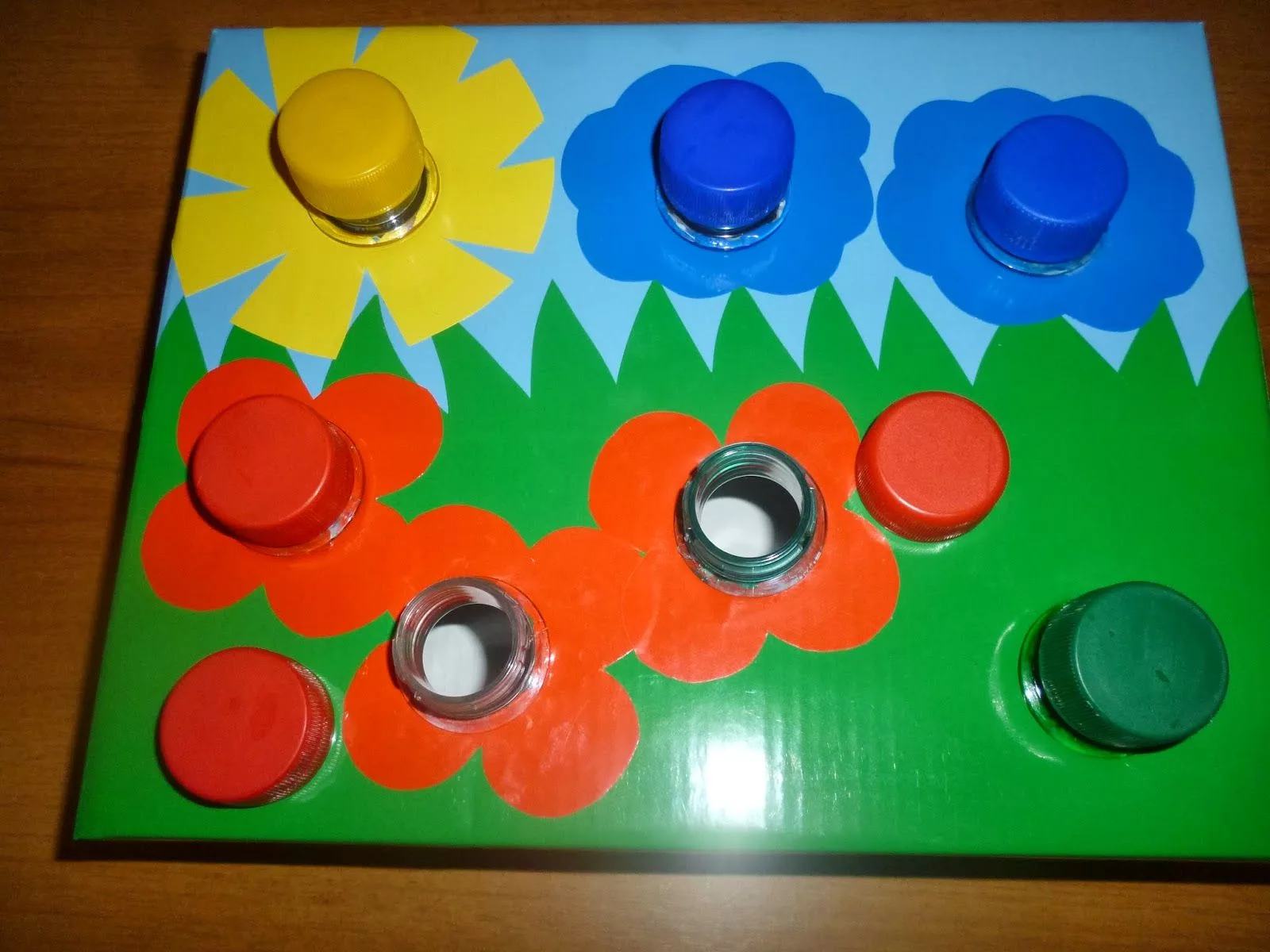 Дидактические игры  направленные на развитие тактильных ощущений -«Чудесный мешочек», «Определи на ощупь»
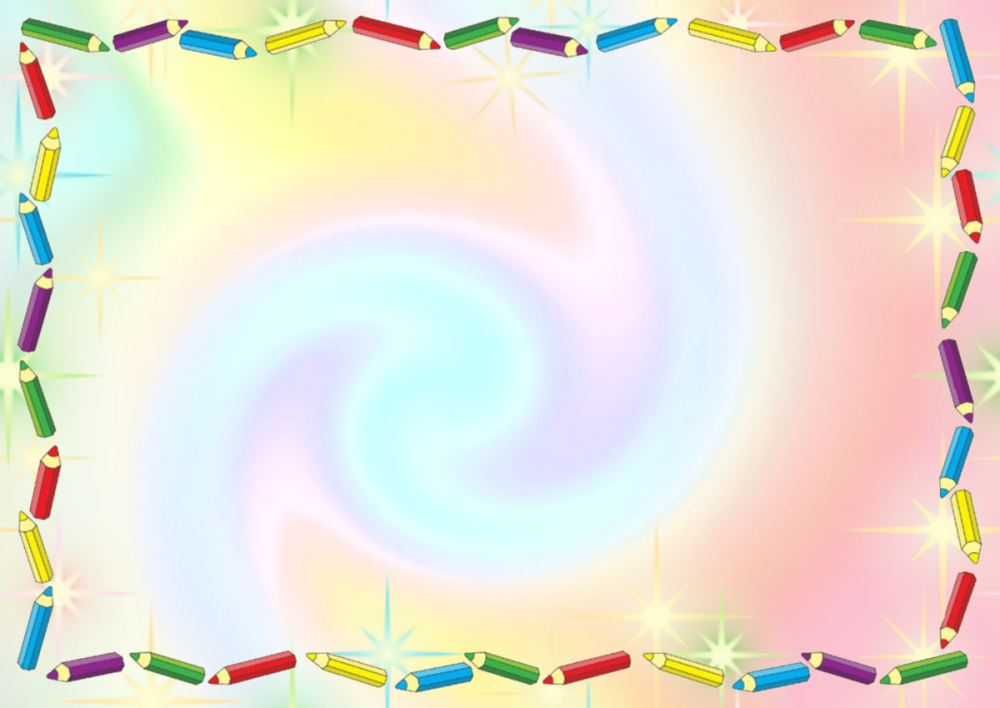 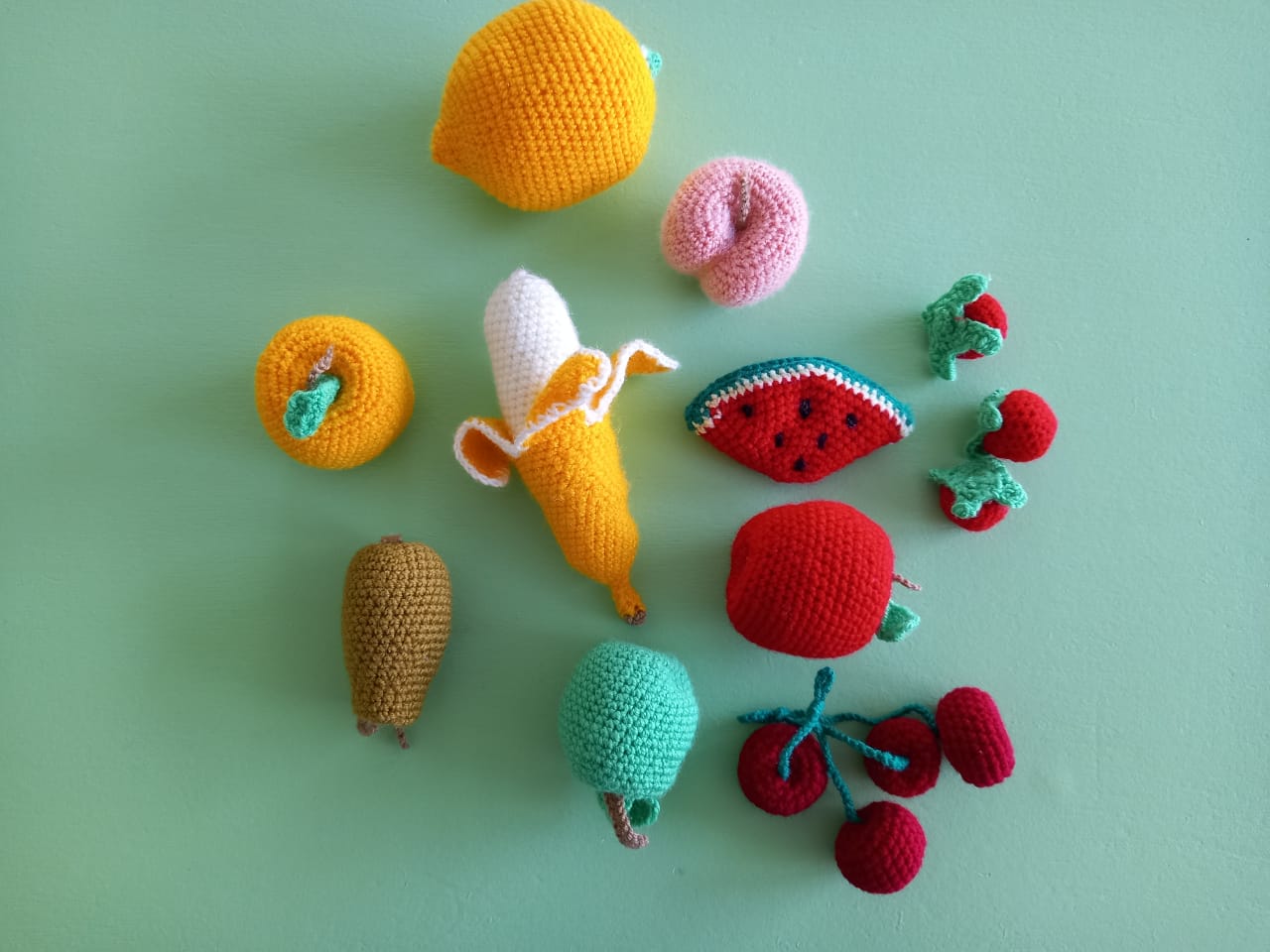 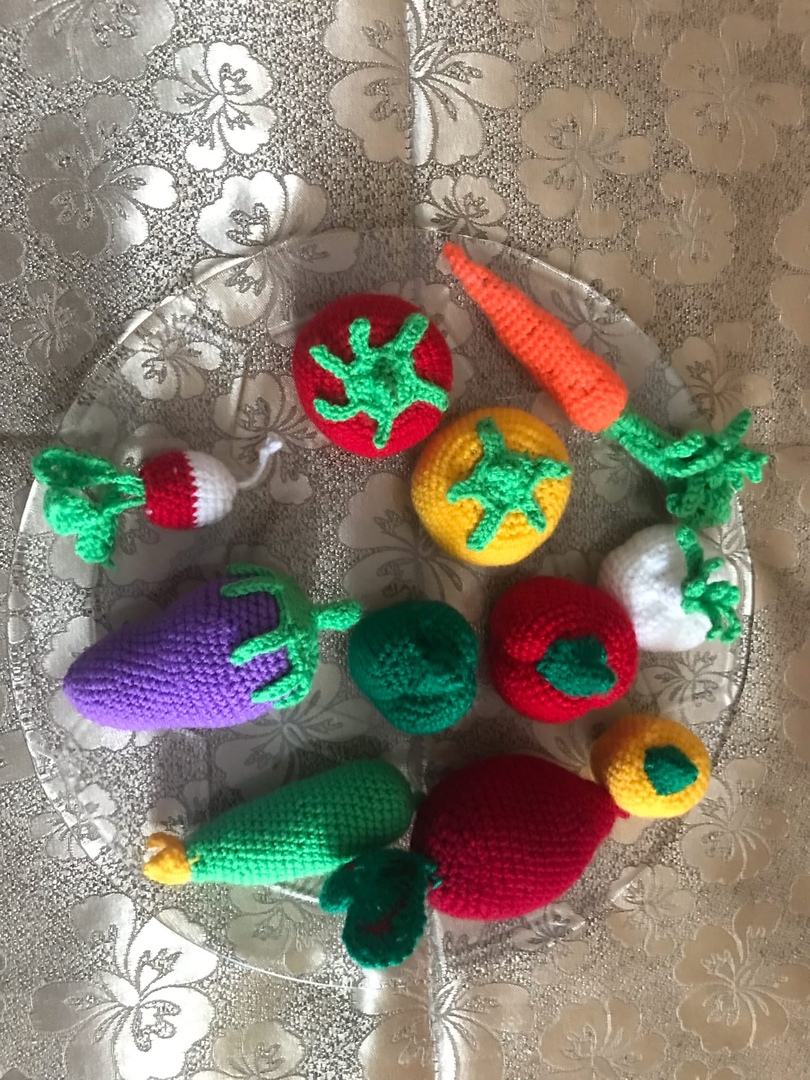 Дидактическая игра «Оденем куклу на прогулку»Цель: Учить последовательно одеваться, застегивать пуговицы и завязывать шнурки.Развивать представление детей об сезонной одежде, назначении вещей.Закреплять знания цветов.
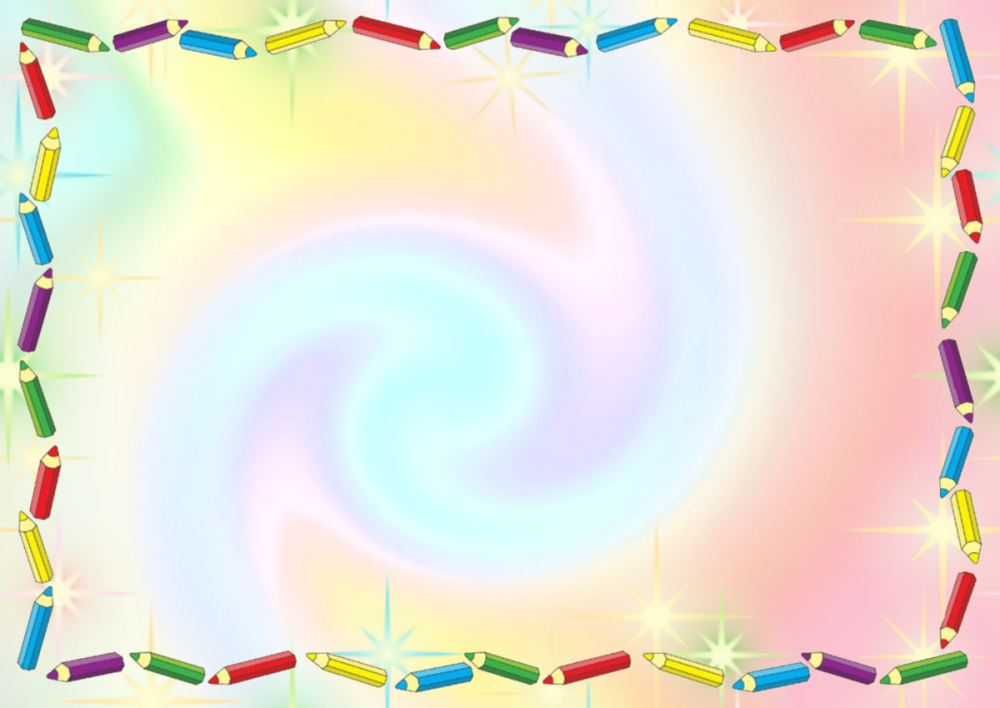 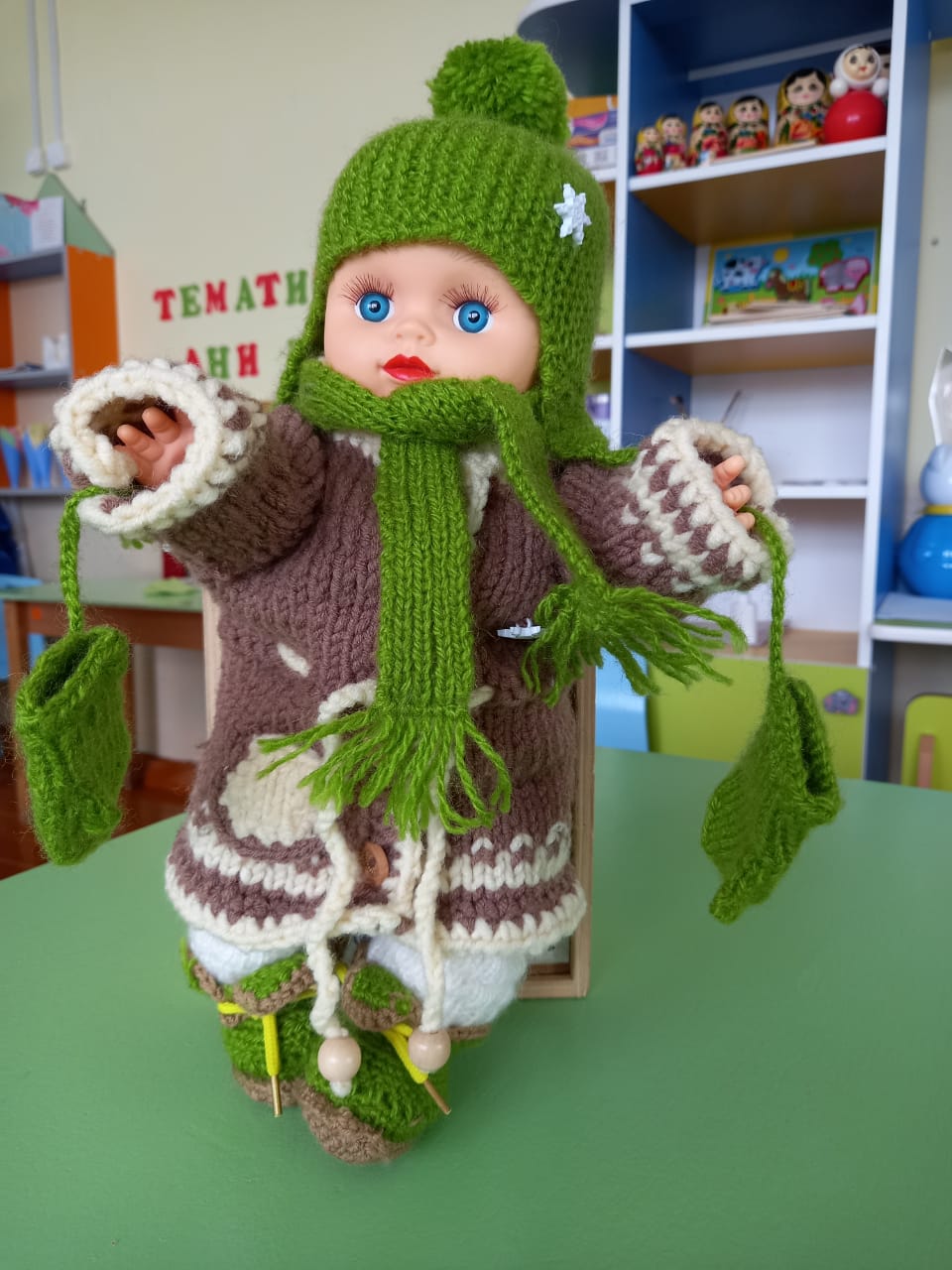 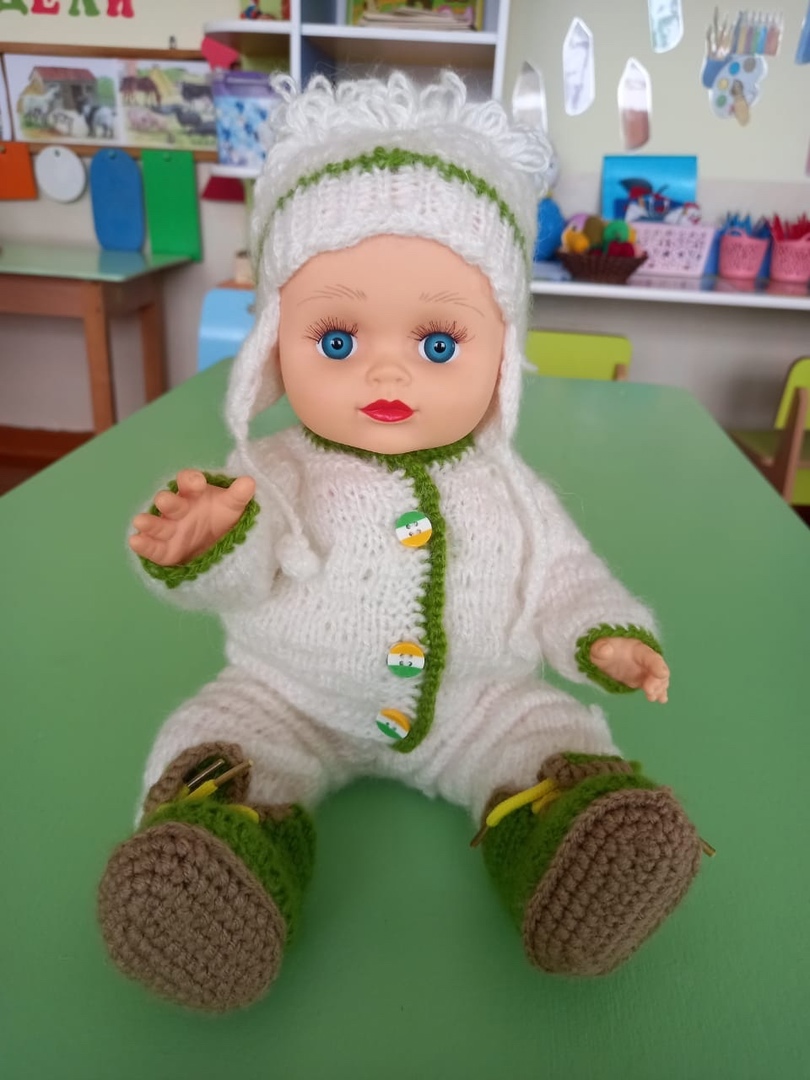 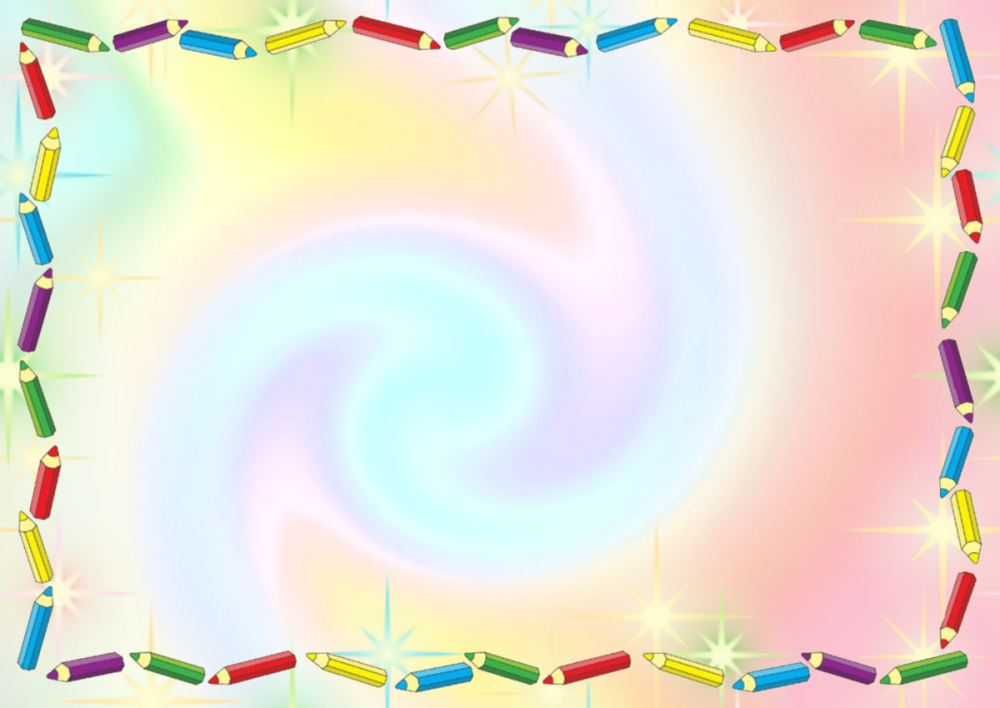 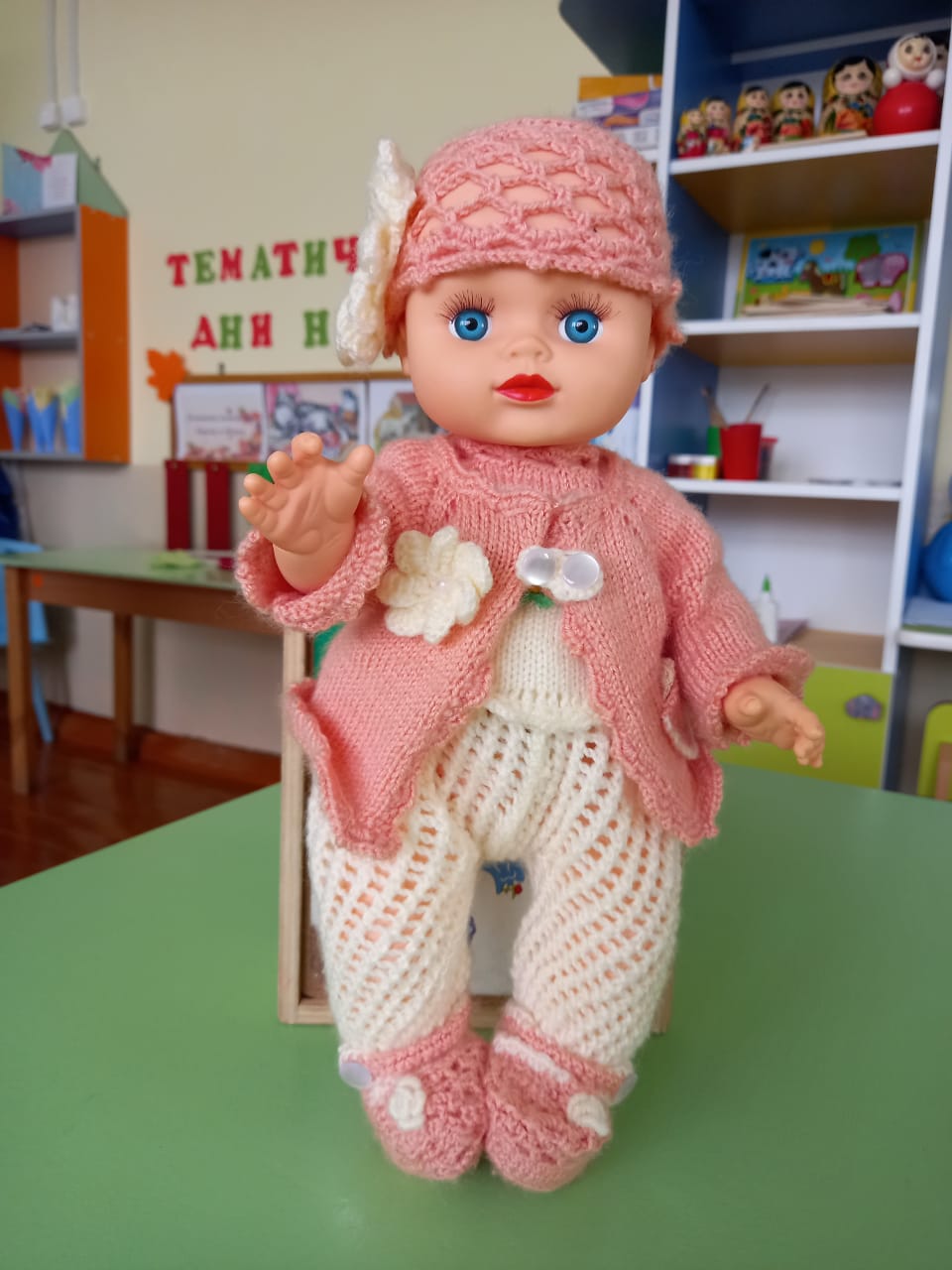 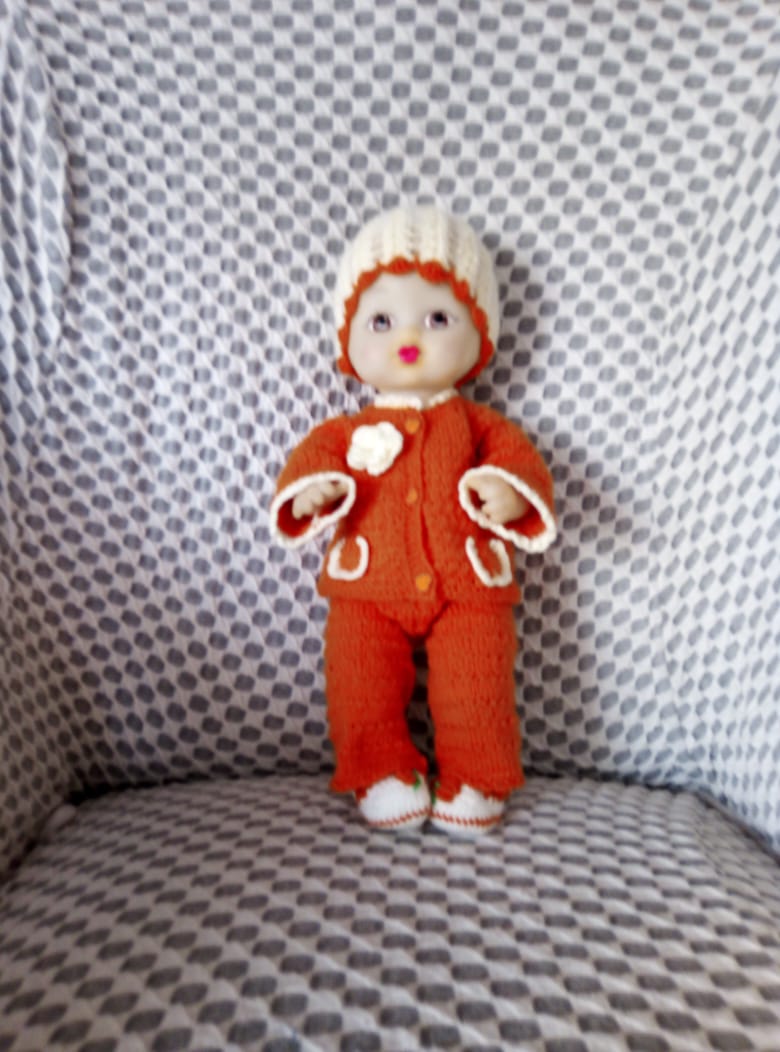 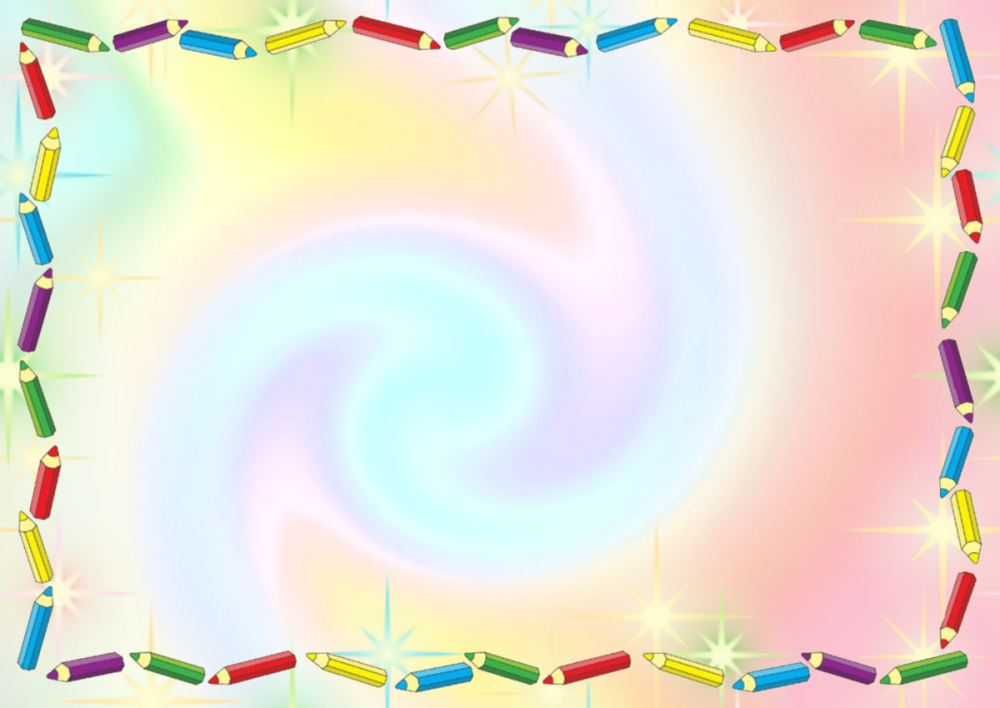 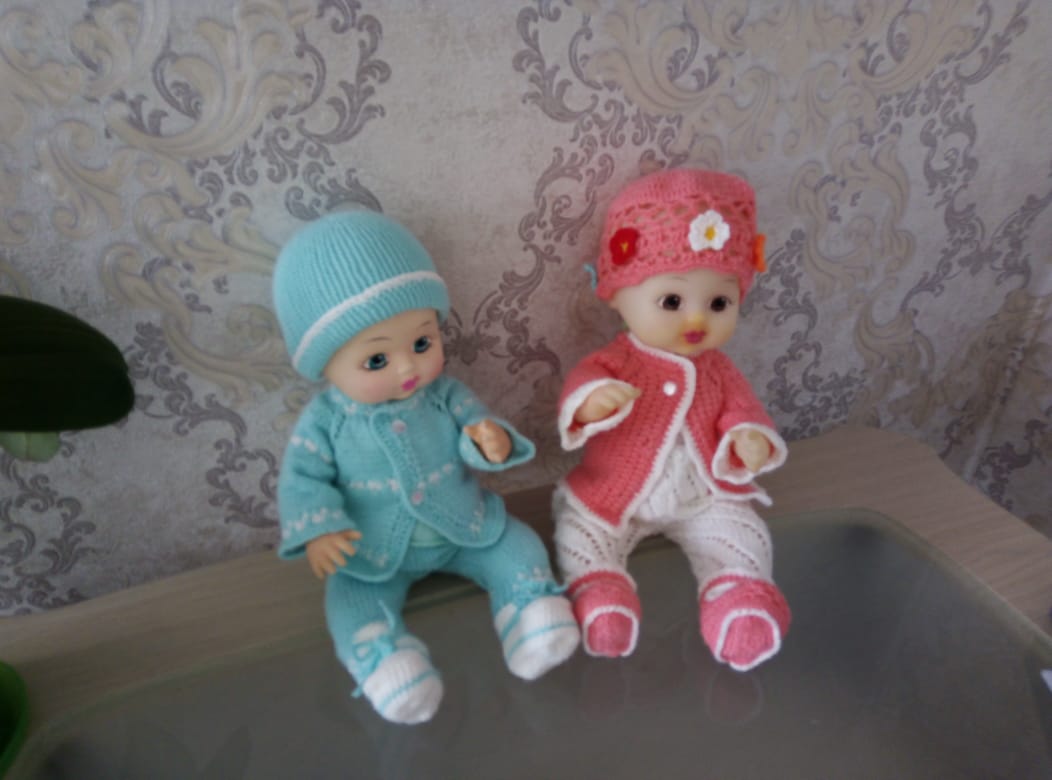 Данное наглядное пособие позволяет ребенку просто  играть ,но при этом носит обучающий, развивающий и воспитательный характер.